Развиваем внимание, память, мышление
ЗАДАНИЕ 1
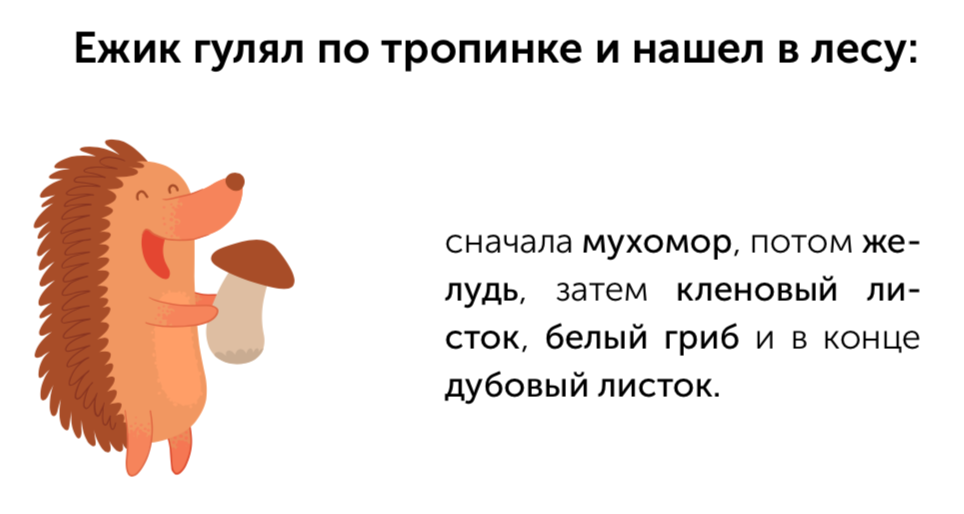 Запомни по порядку то, что нашёл Eжик
Вспомни, в какой последовательности Ёжик находил лесные дары, и назови их.
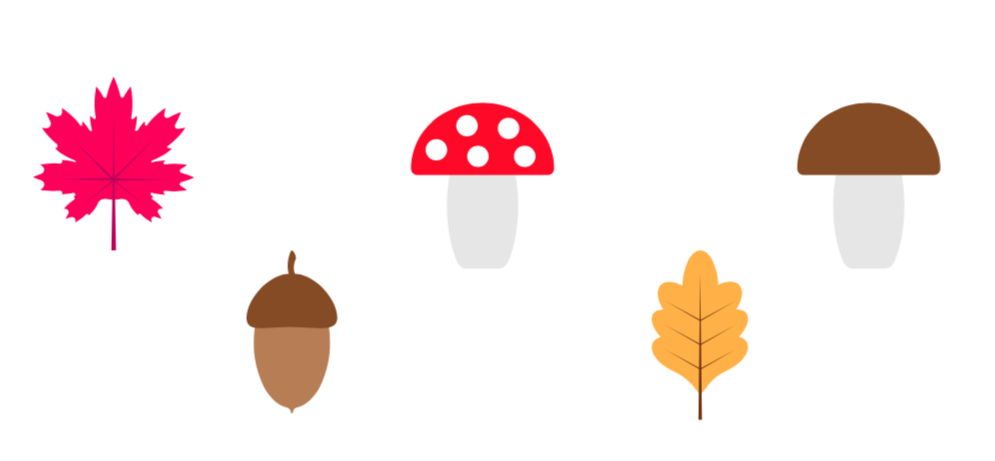 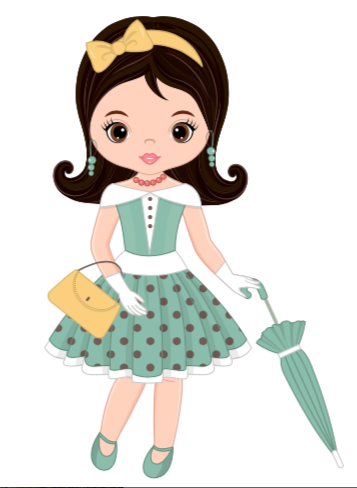 Девочке Маше очень нравится наряжаться. Вот и сегодня она нарядилась и оправилась гулять 
в парк.
Посмотри внимательно на наряд и запомни все  его детали .
Когда Маша вернулась с прогулки, то не досчиталась в своем наряде целых трех своих вещиц.
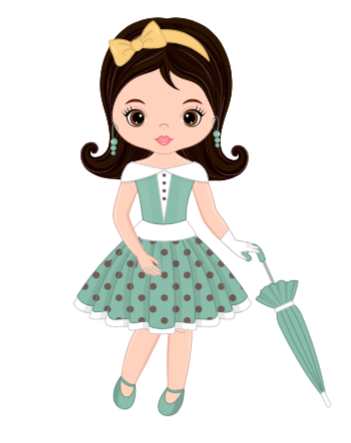 Помоги Маше понять, что именно она потеряла
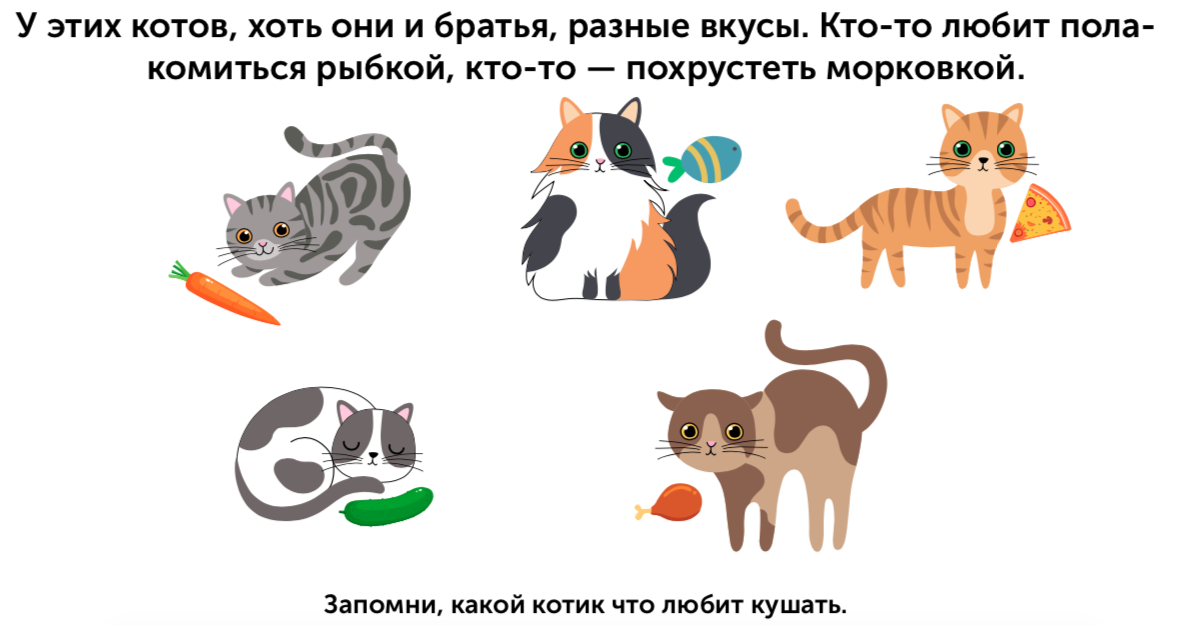 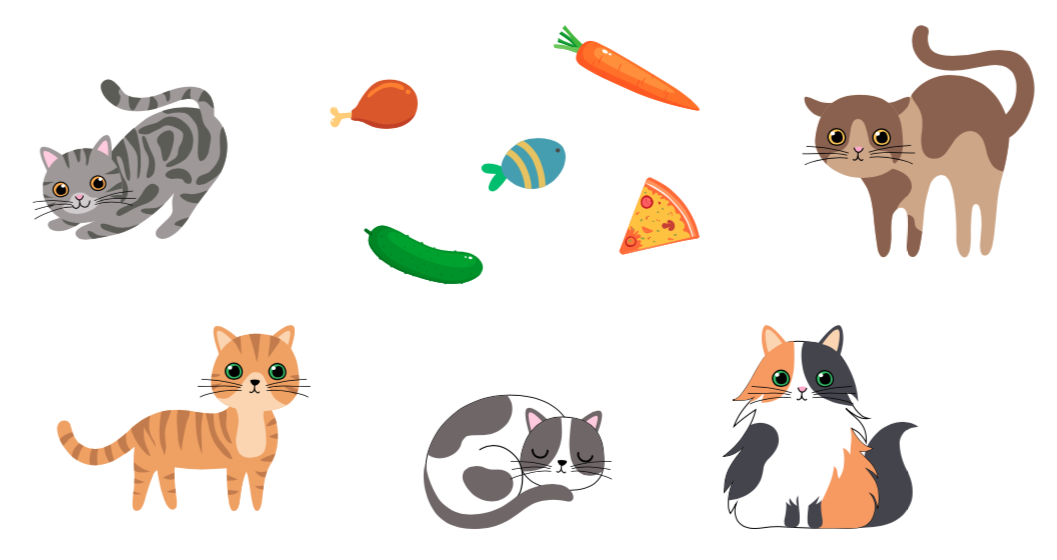 Назови любимую еду каждого кота
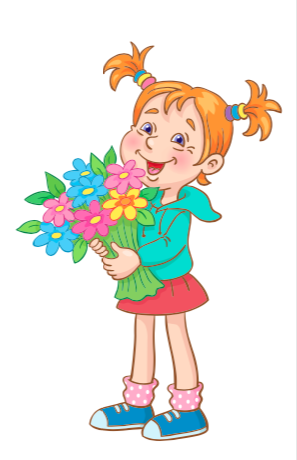 Маша захотела сплести венок из цветочков.
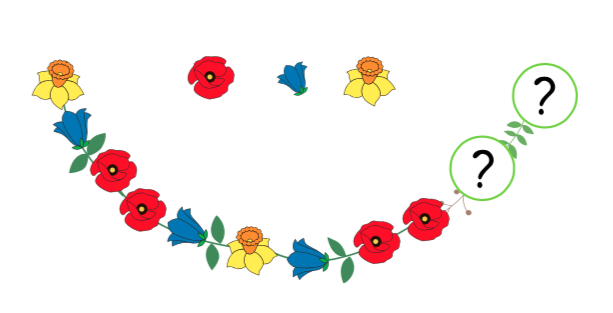 Но Маша запуталась и теперь не знает, какие цветы ей нужно вплетать. Поможешь?
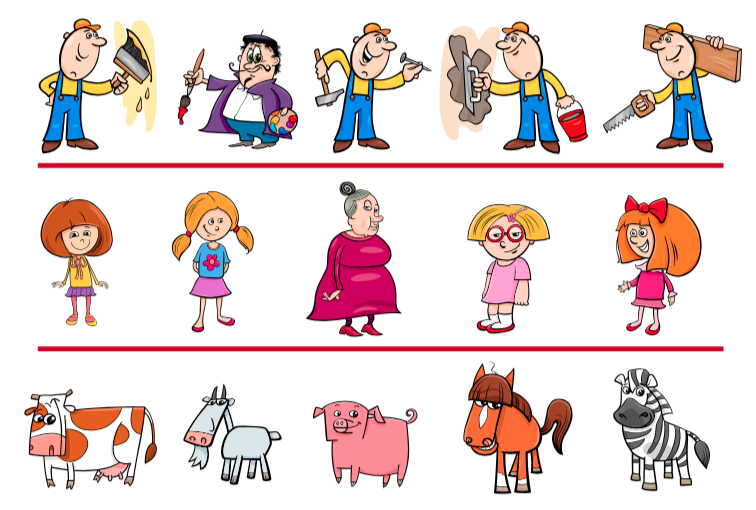 Найди лишнее в каждом ряду
Нарисуй в тетради точно такие же кружки. 
Раскрась их так, чтобы:
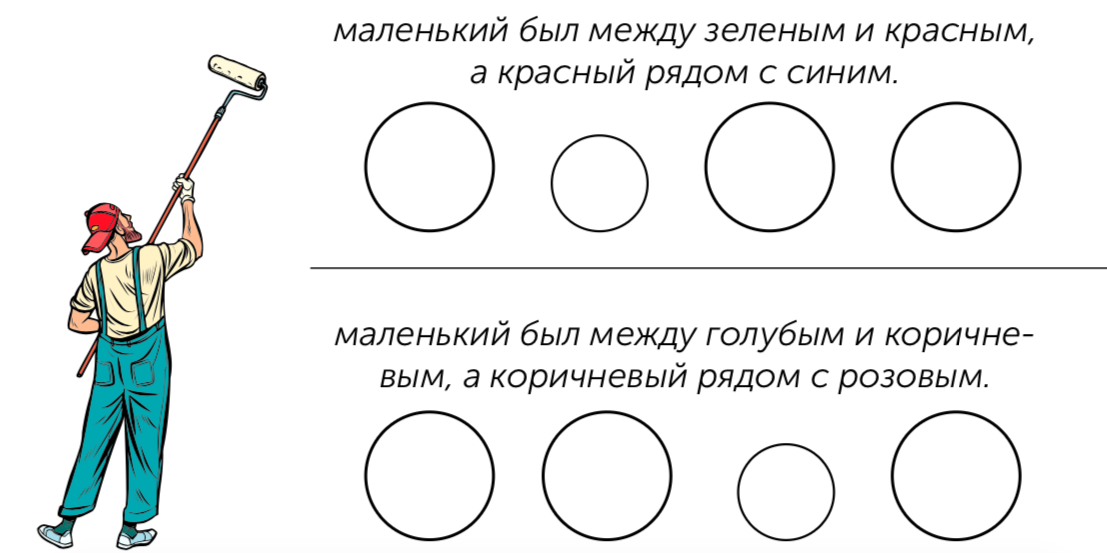